Solving Some Problems
Week 3 – Fall Semester 2020-2021
Circuits II
Problem 1
Using the superposition theorem, determine the voltage across the 4.7 Ω resistor .
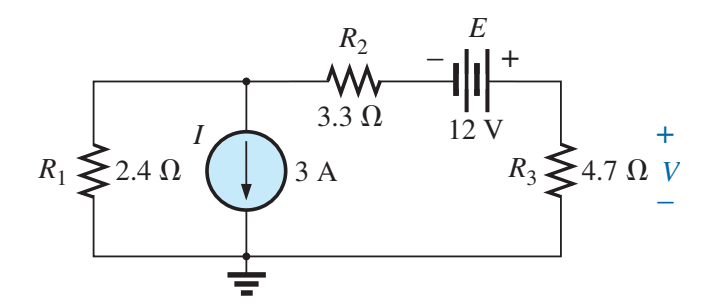 Problem 2
Find the power delivered to the 4.7 Ω resistor due solely to the current source.
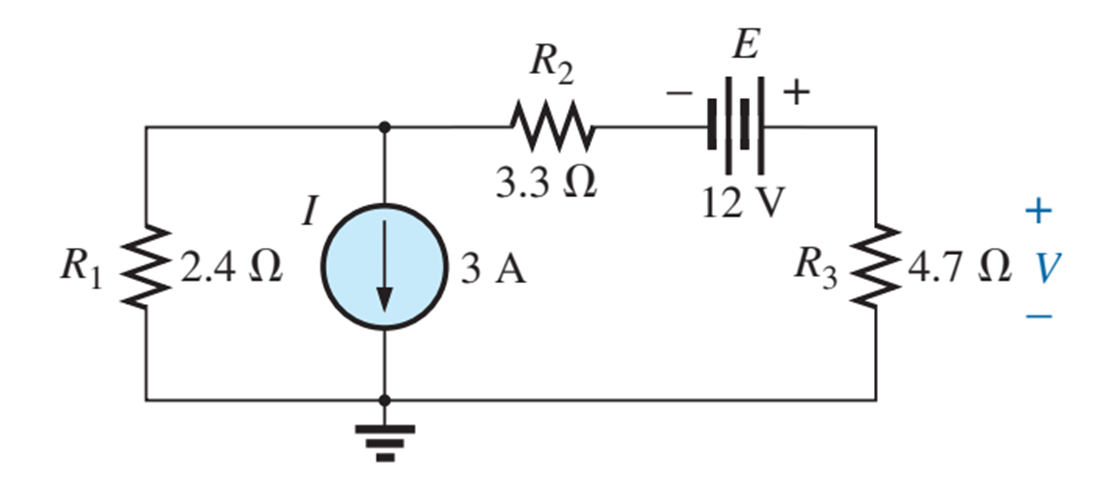 Problem 3
Find the power delivered to the 4.7 Ω resistor due solely to the voltage source.
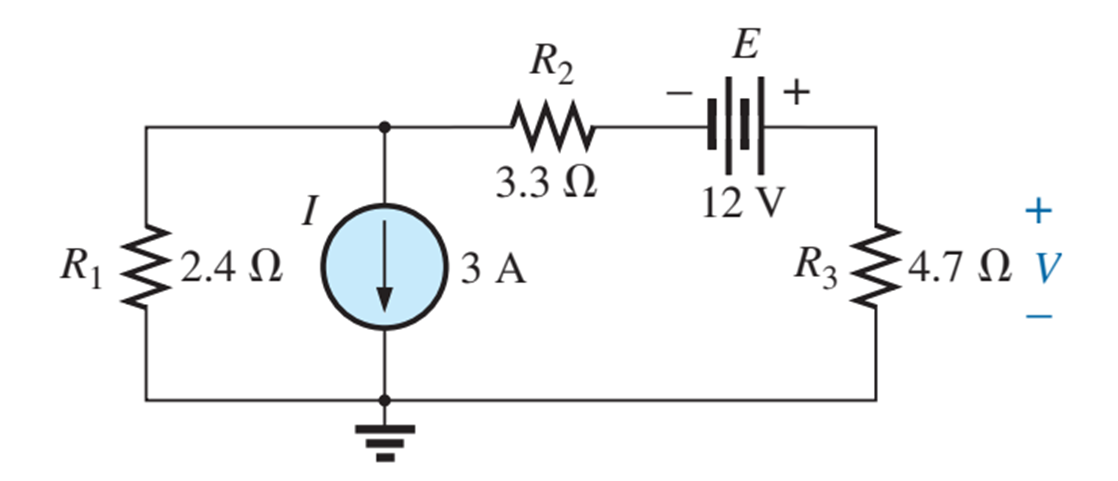 Problem 4
Using the superposition theorem, determine the current through the 60 Ω resistor
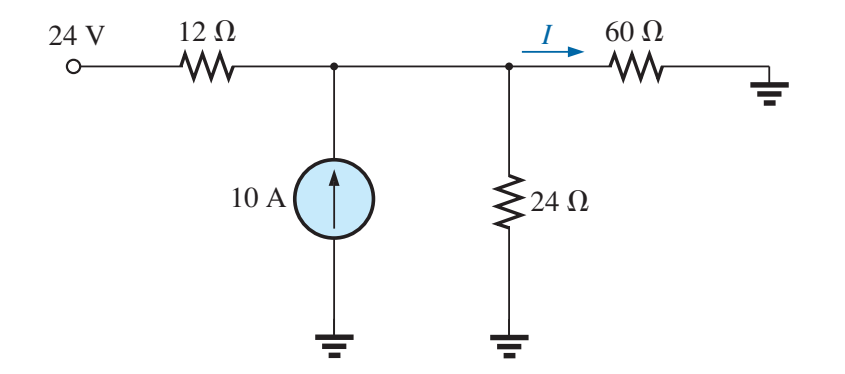 Problem 5
Find the Thévenin equivalent circuit for the network external to the resistor R
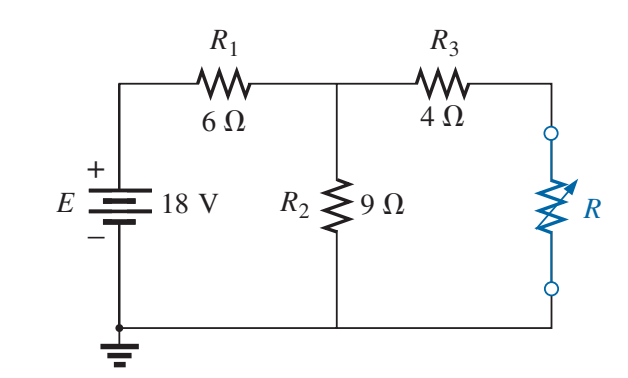 Problem 6
Find the Thévenin equivalent circuit for the network external to the resistor R for the network
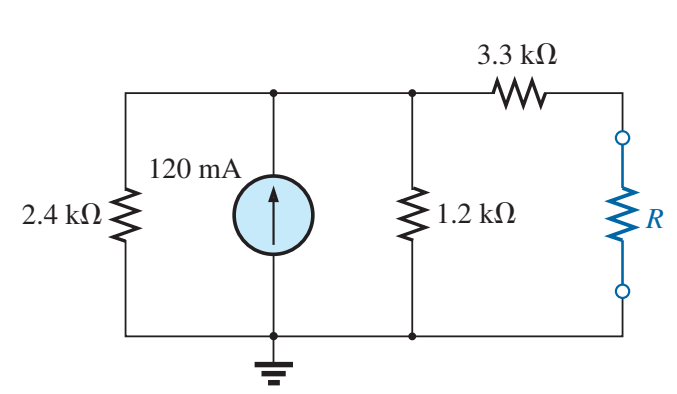 Problem 7
Find the power delivered to R when R is 2 kΩ and 100 kΩ
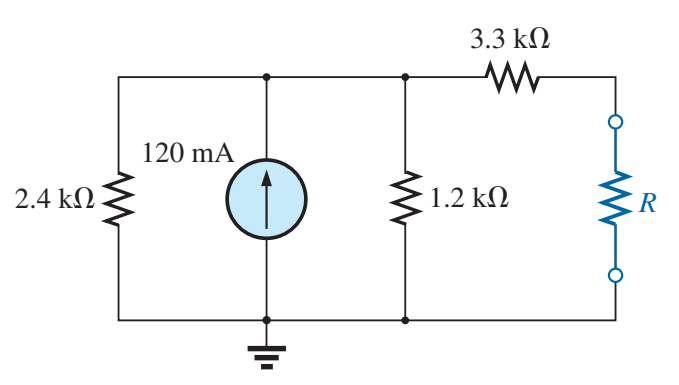 Problem 8
Find the Norton equivalent circuit for the network external to the resistor R . Do the same for Problem 6 .
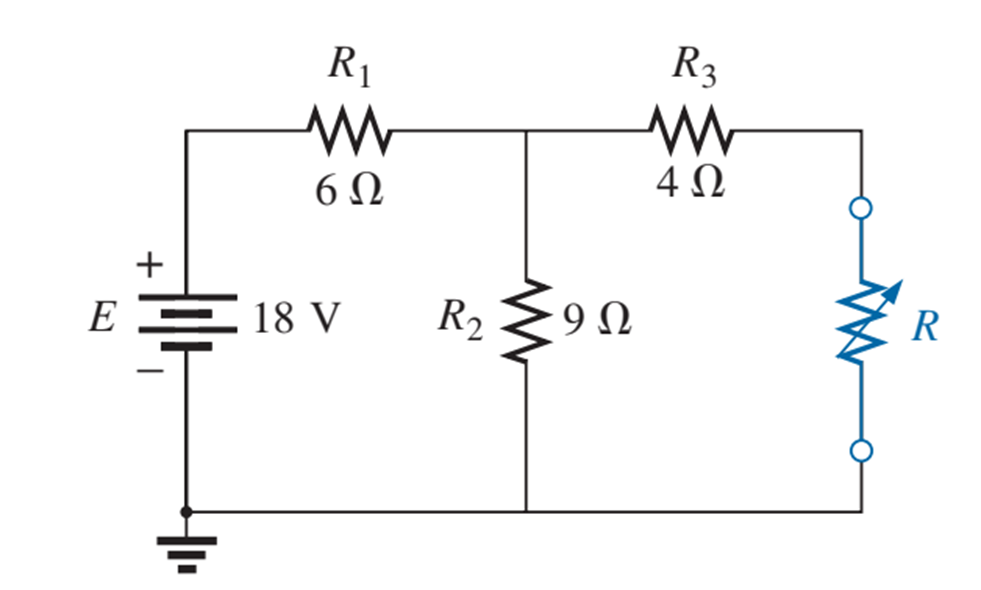